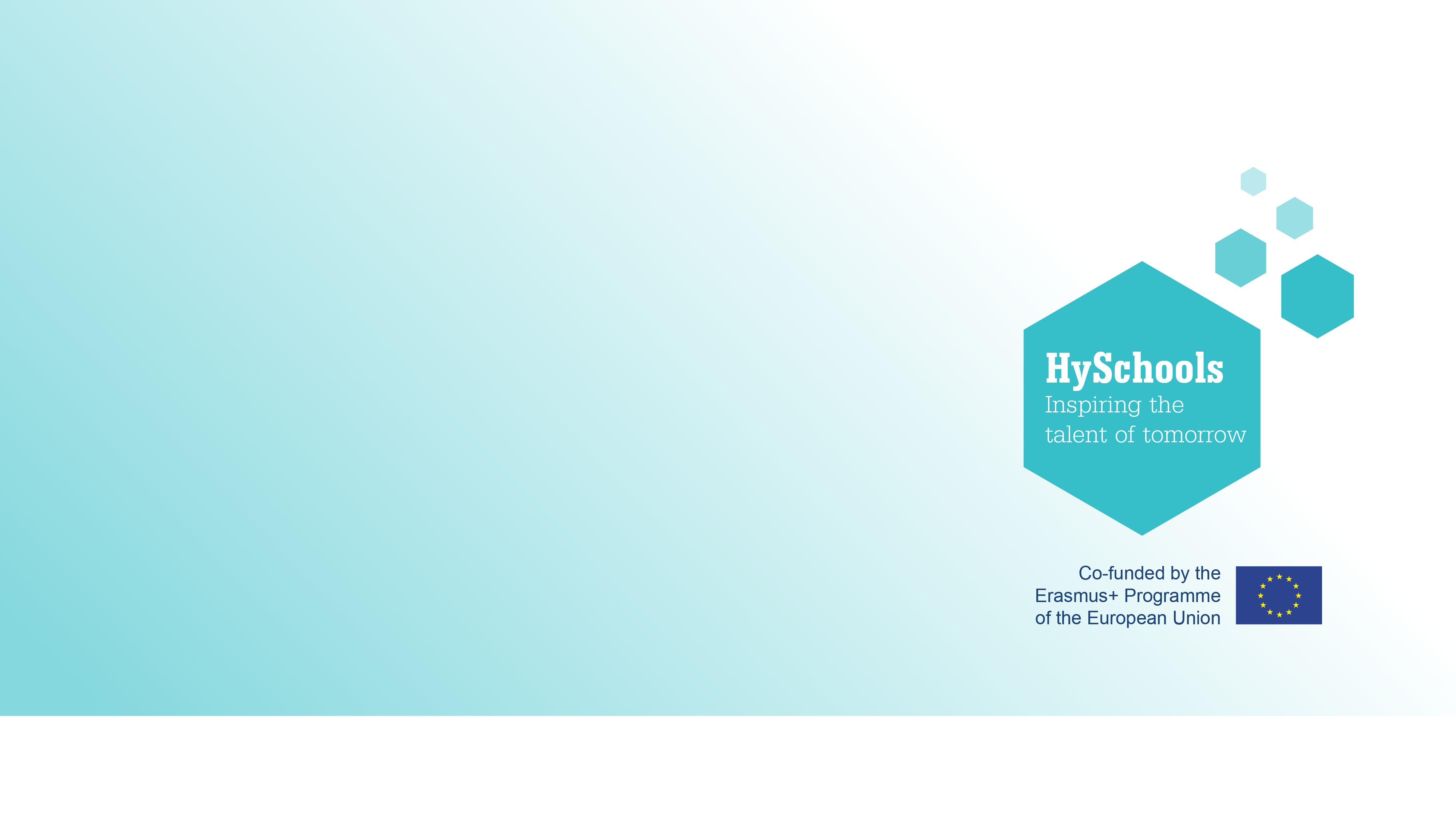 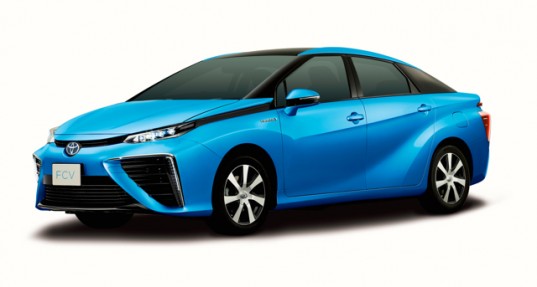 Economie and Emplois
Powerpoint élève
Qu’est ce qui est espéré ou prévu au niveau économique dans le déploiement de stations de remplissage d’hydrogène et de véhicules à piles à combustible ?
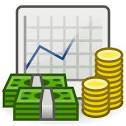 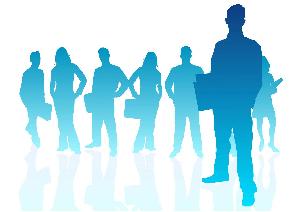 Content created by
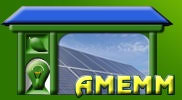 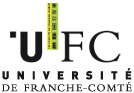 <Partner logo>
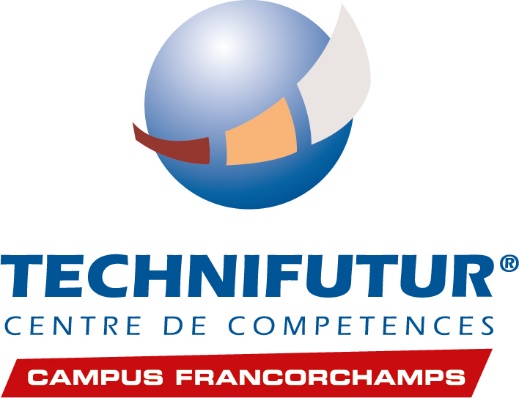 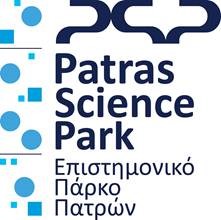 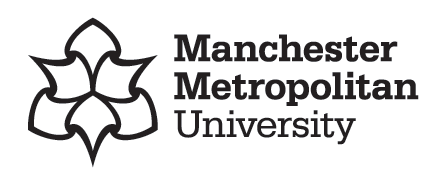 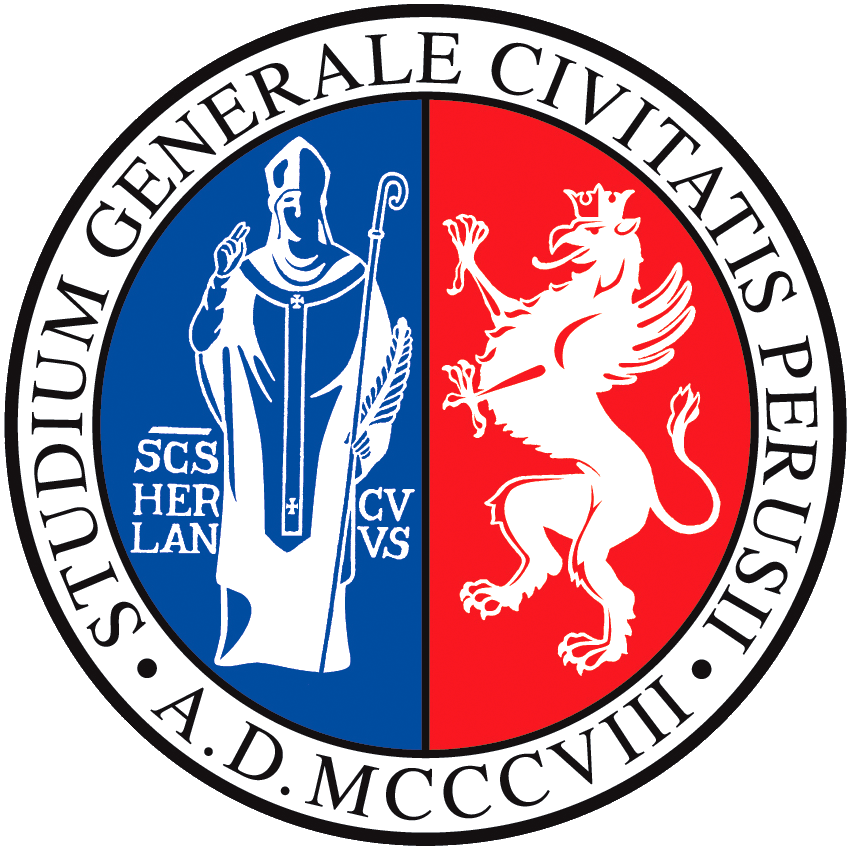 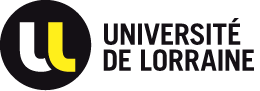 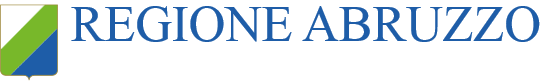 Dernière mise à jour le 04-11-2019
L’impact économique de l’introduction de stations hydrogène et de véhicules à piles à combustible dépendra de où les pays s’approvisionnent en carburant fossiles.  

Balayons les quelques pays qui suivent …
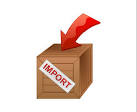 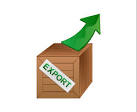 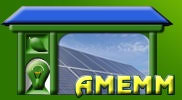 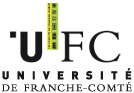 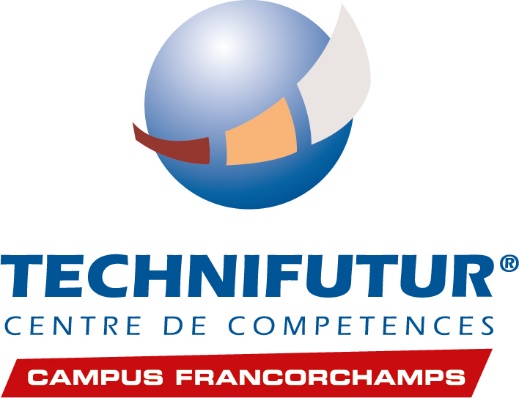 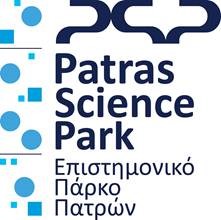 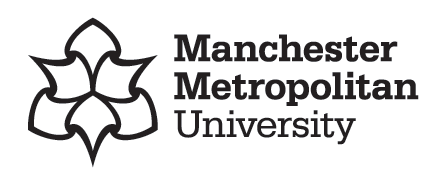 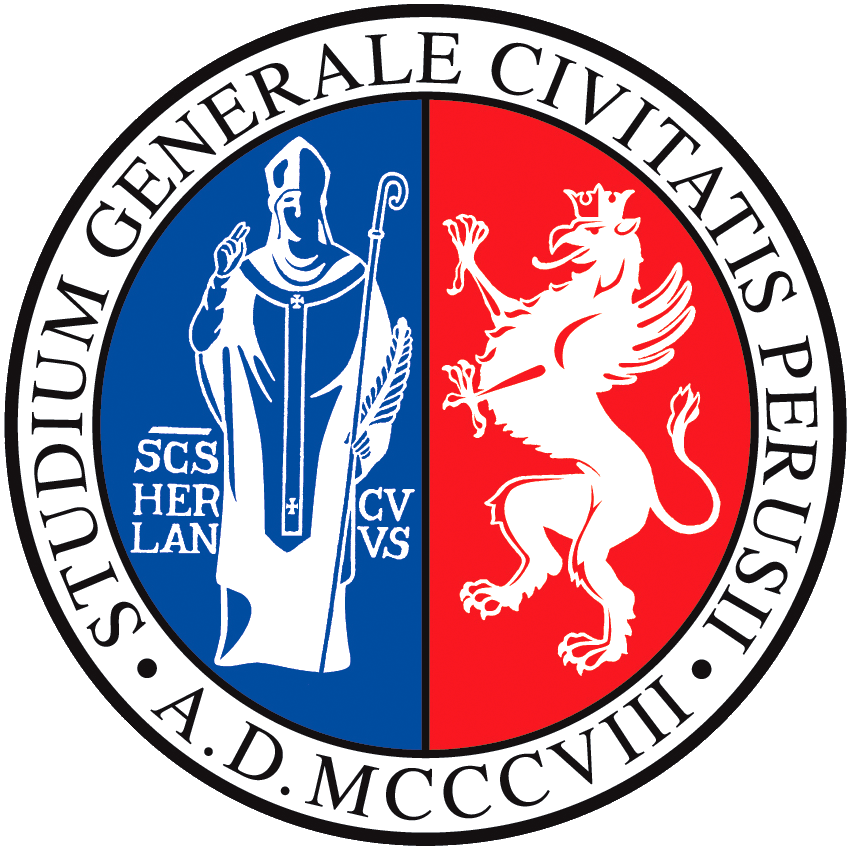 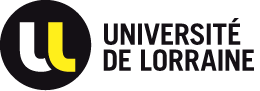 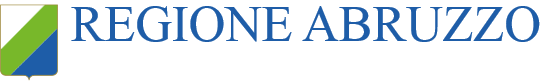 Dernière mise à jour le 04-11-2019
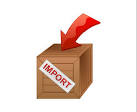 Pays 1
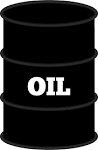 Pays 1 importe toutes ses énergies fossiles et donc sa chaine logistiques est intensive en importation.
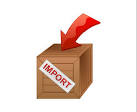 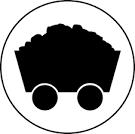 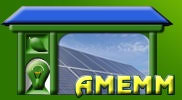 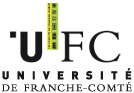 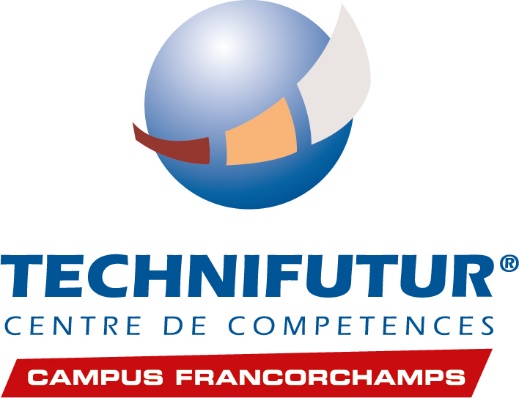 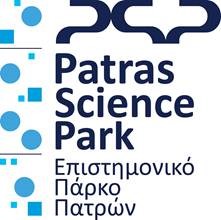 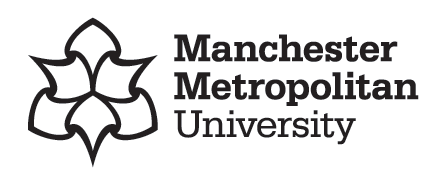 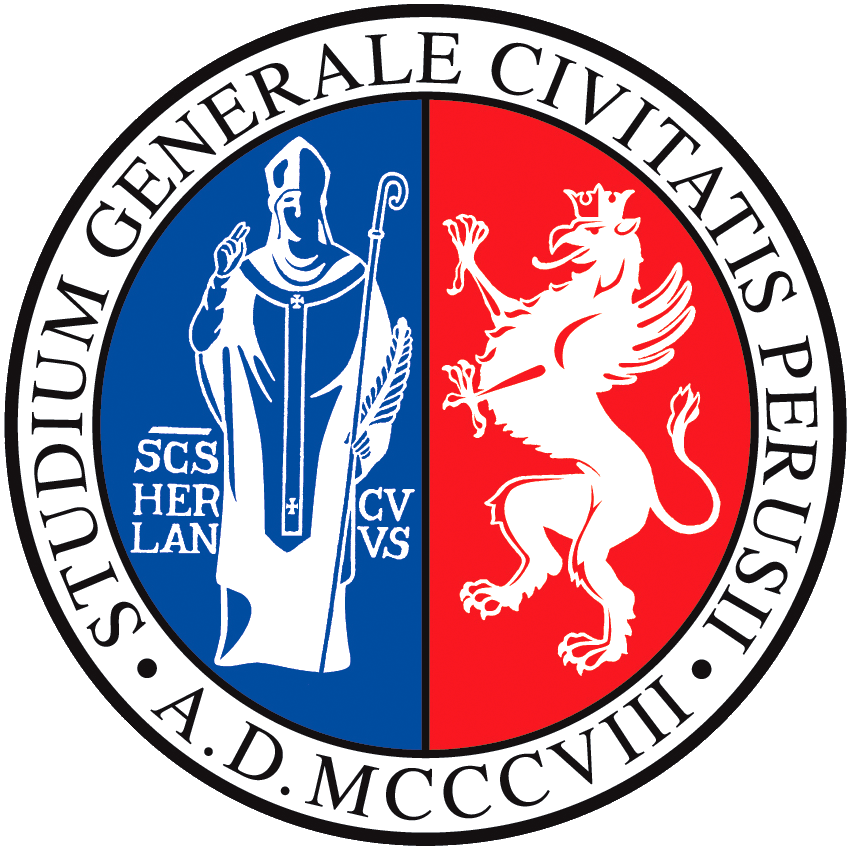 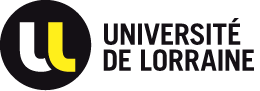 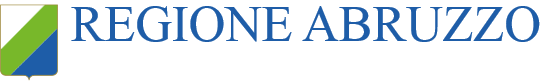 Dernière mise à jour le 04-11-2019
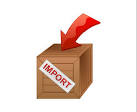 Pays 1
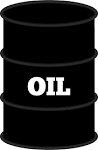 Pays 1 importe toutes ses énergies fossiles et donc sa chaine logistiques est intensive en importation.
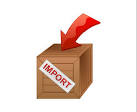 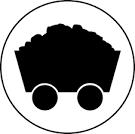 Pays 2
Pays 2 extrait et utilise ses propres ressources fossiles et donc à une chaine logistique domestique forte.
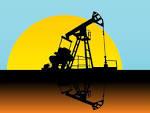 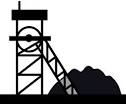 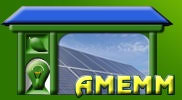 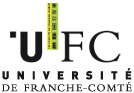 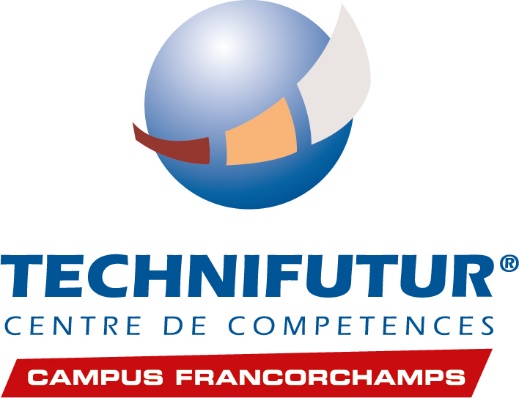 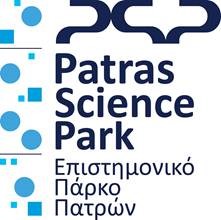 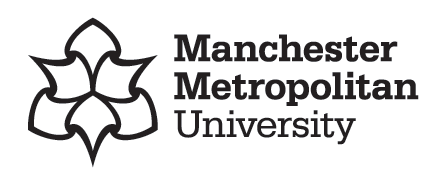 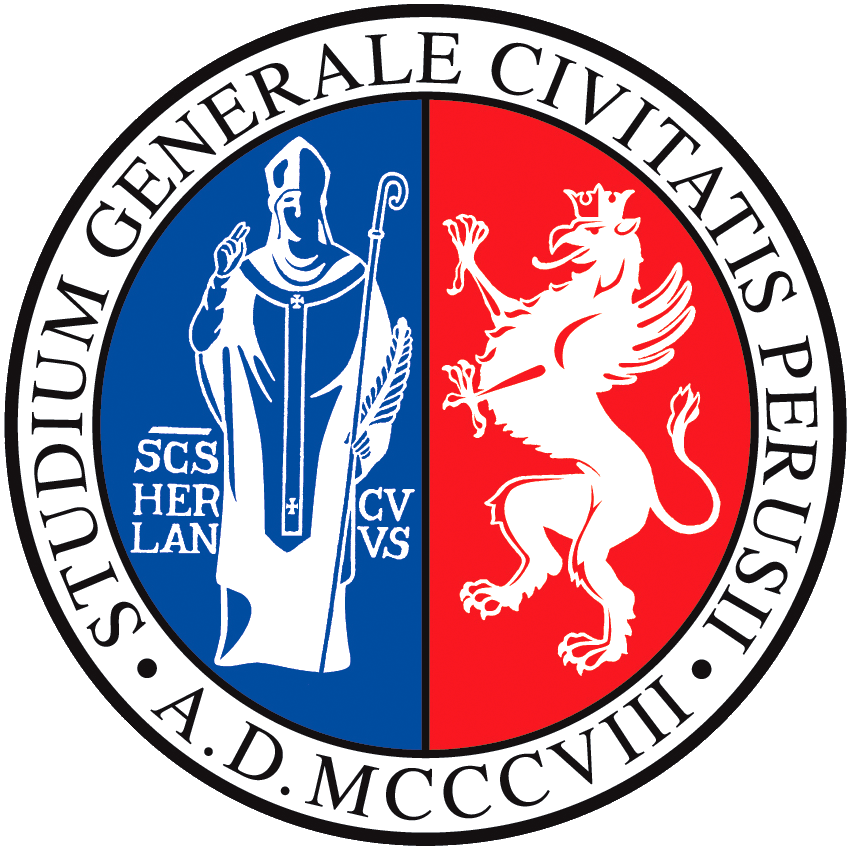 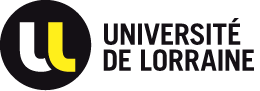 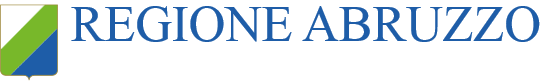 Dernière mise à jour le 04-11-2019
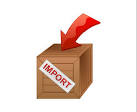 Pays 1
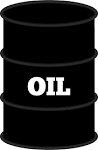 Pays 1 importe toutes ses énergies fossiles et donc sa chaine logistiques est intensive en importation.
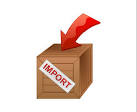 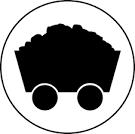 Pays 2
Pays 2 extrait et utilise ses propres ressources fossiles et donc à une chaine logistique domestique forte.
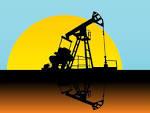 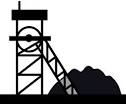 Pays 3 extrait, utilise et exporte ses propres ressources fossiles et donc a à la fois chaine logistique domestique forte  et les bénéfices de l’exportation.
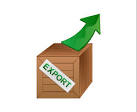 Pays 3
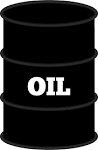 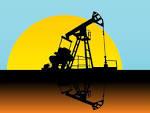 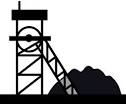 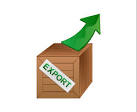 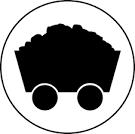 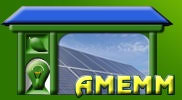 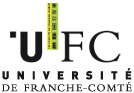 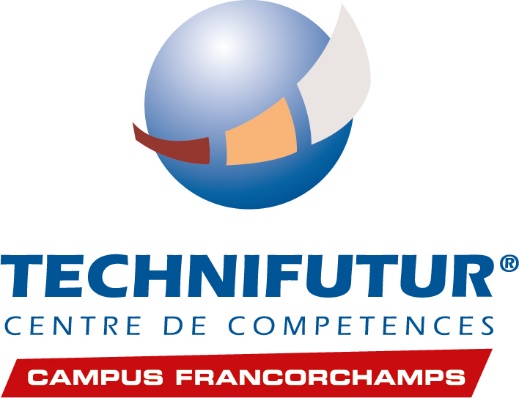 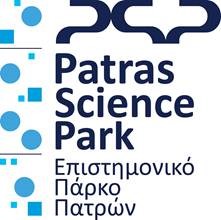 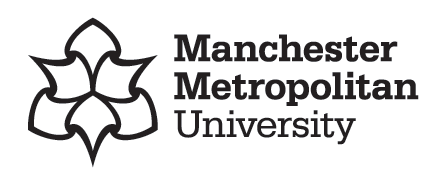 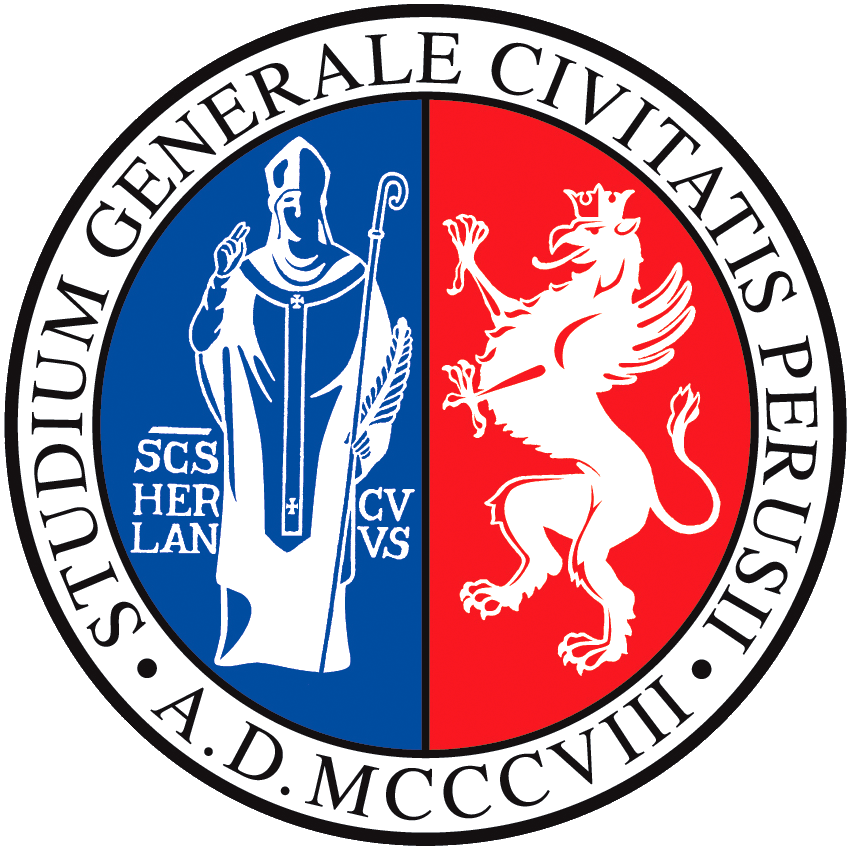 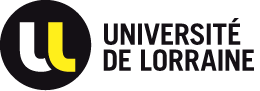 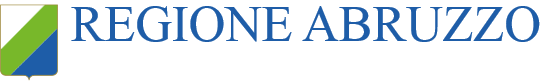 Dernière mise à jour le 04-11-2019
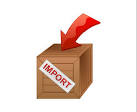 Pays 1
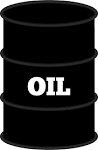 Pays 1 importe toutes ses énergies fossiles et donc sa chaine logistiques est intensive en importation.
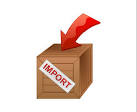 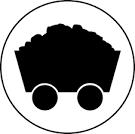 Pays 2
Pays 2 extrait et utilise ses propres ressources fossiles et donc à une chaine logistique domestique forte.
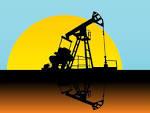 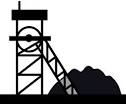 Pays 3 extrait, utilise et exporte ses propres ressources fossiles et donc a à la fois chaine logistique domestique forte  et les bénéfices de l’exportation.
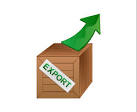 Pays 3
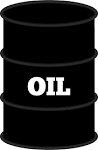 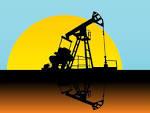 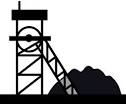 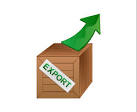 Comment les économies de ces pays diffèrent elles ?
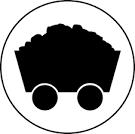 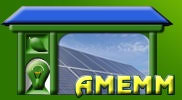 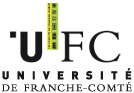 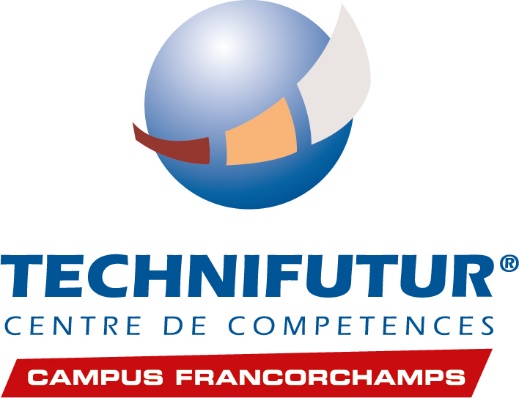 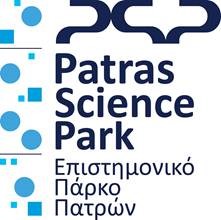 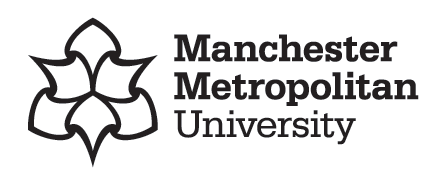 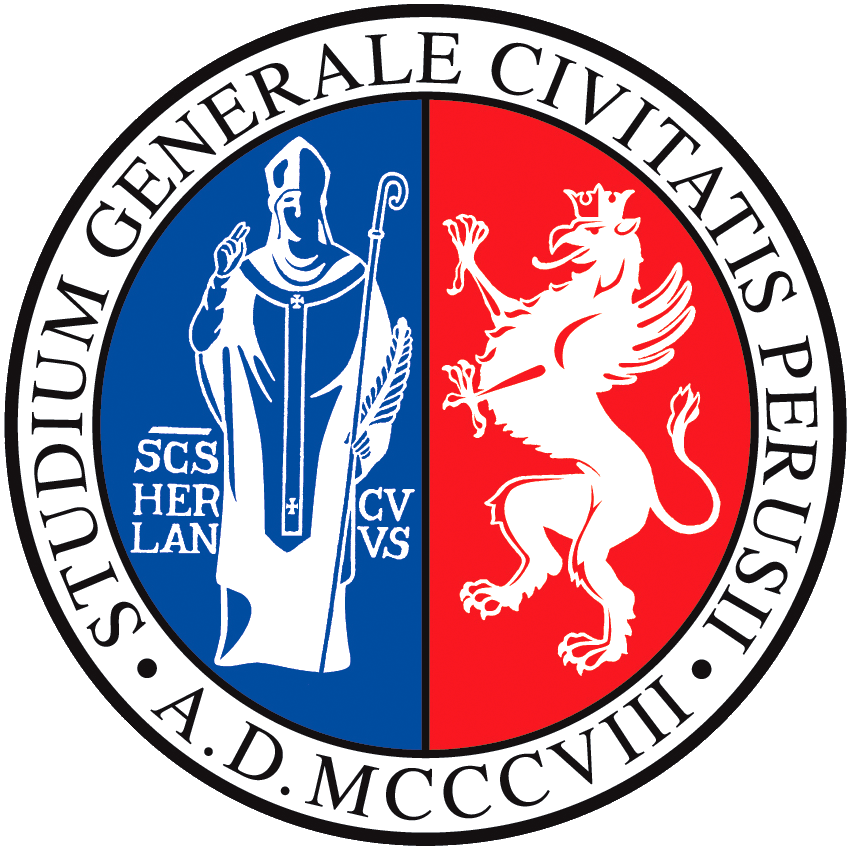 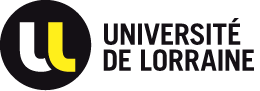 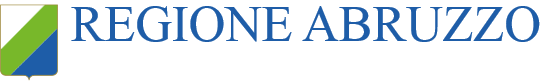 Dernière mise à jour le 04-11-2019
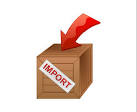 Que se passe-t-il is ces pays sont maintenant capable de produire leur propre hydrogène ?
Pays 1
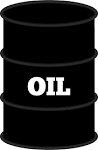 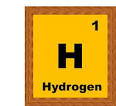 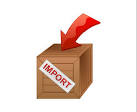 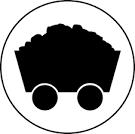 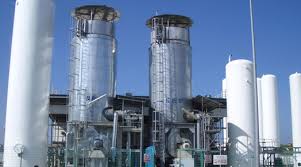 Pays 2
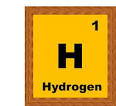 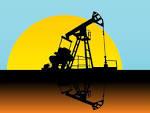 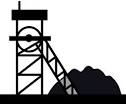 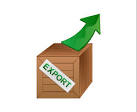 Pays 3
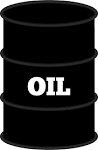 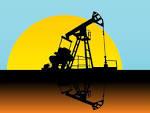 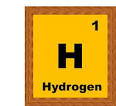 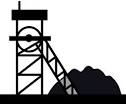 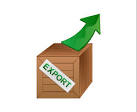 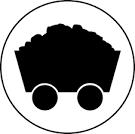 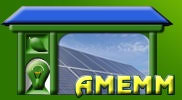 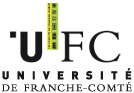 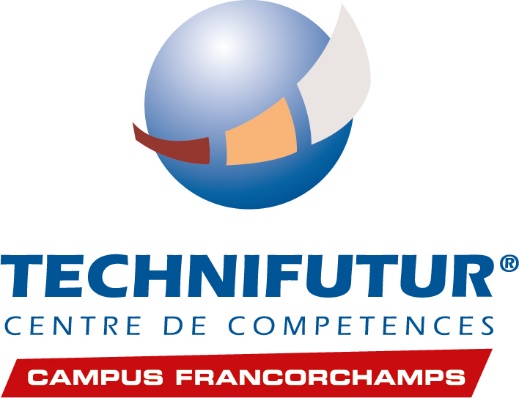 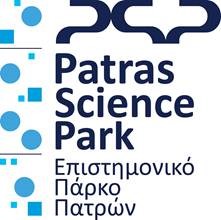 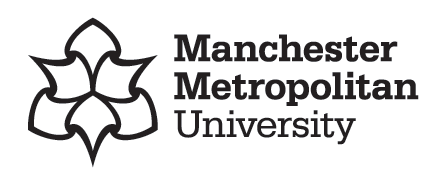 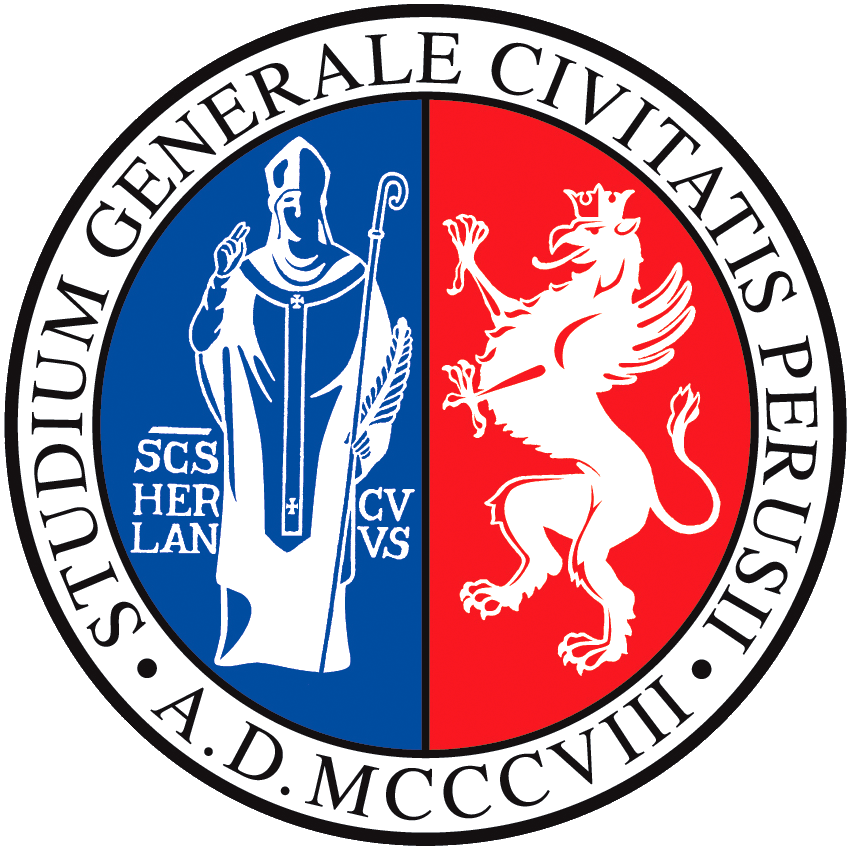 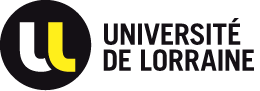 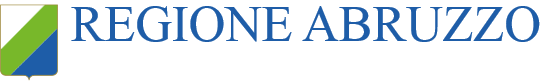 Dernière mise à jour le 04-11-2019
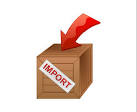 Pays 1
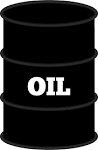 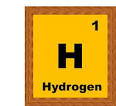 Que se passe-t-il s’ils peuvent l’exporter ?
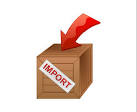 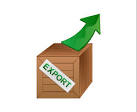 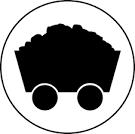 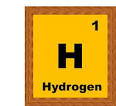 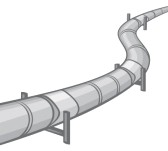 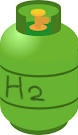 Pays 2
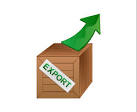 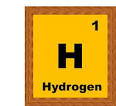 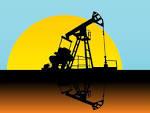 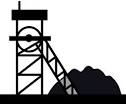 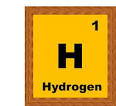 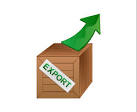 Pays 3
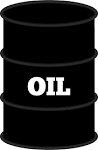 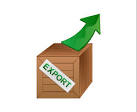 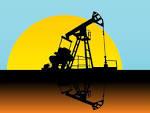 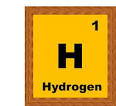 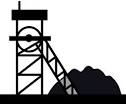 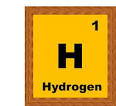 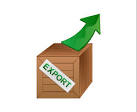 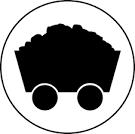 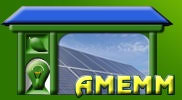 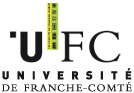 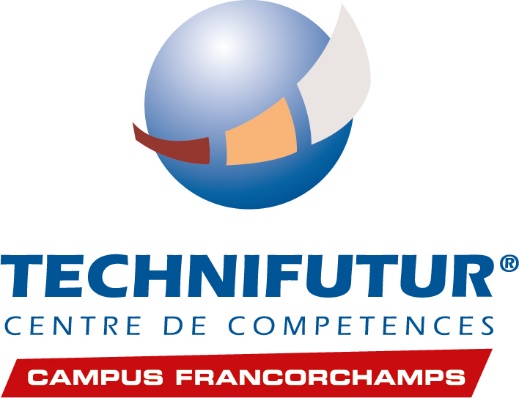 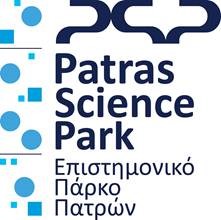 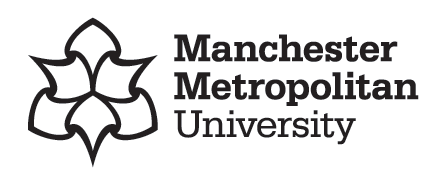 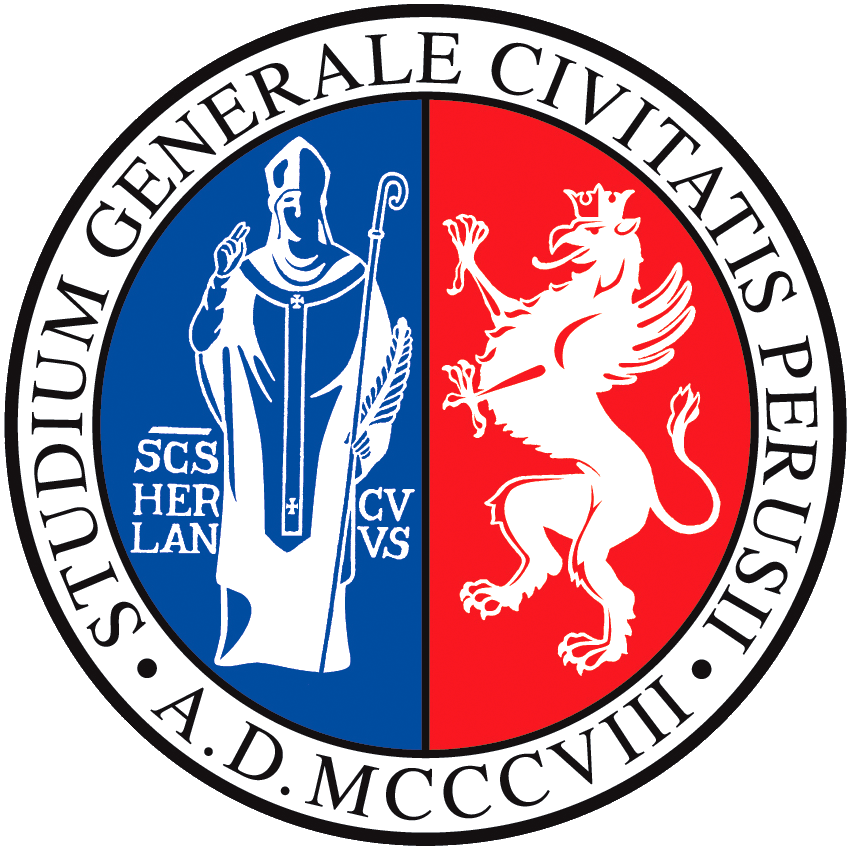 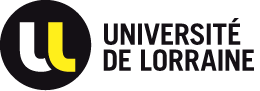 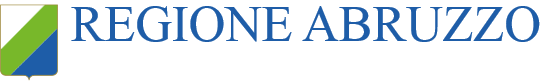 Dernière mise à jour le 04-11-2019
Que se passe-t-il is ces pays sont maintenant capable de produire leur propre hydrogène ?



Que se passe-t-il s’ils peuvent l’exporter ? 


Discutes-en avec un camarade …
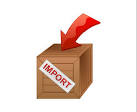 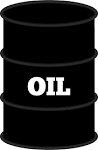 Pays 1
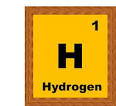 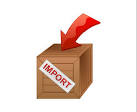 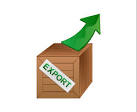 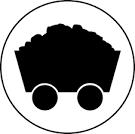 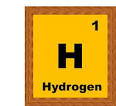 Pays 2
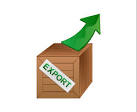 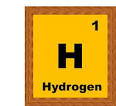 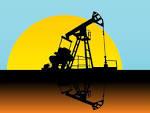 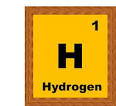 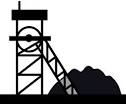 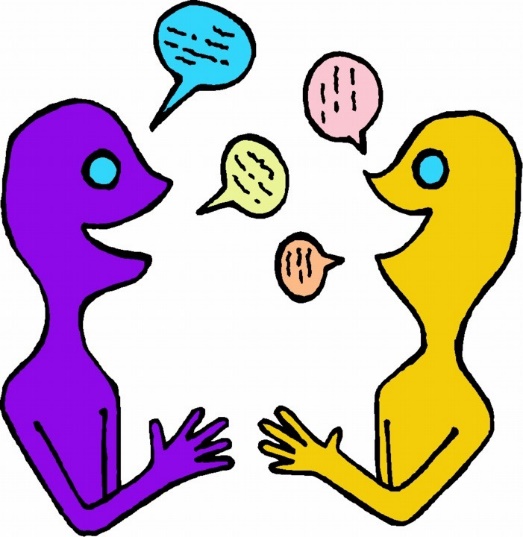 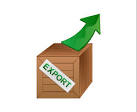 Pays 3
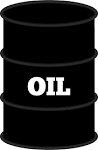 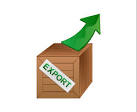 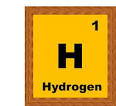 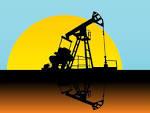 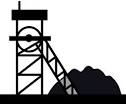 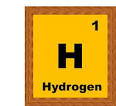 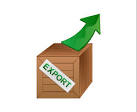 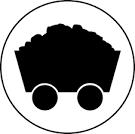 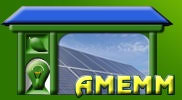 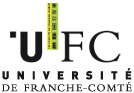 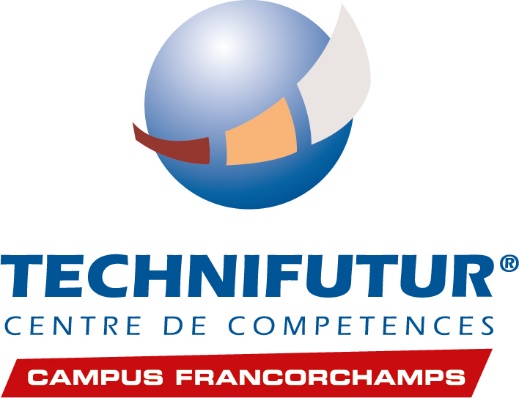 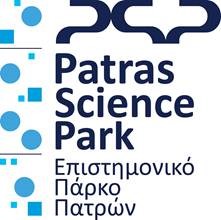 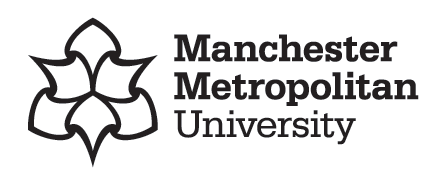 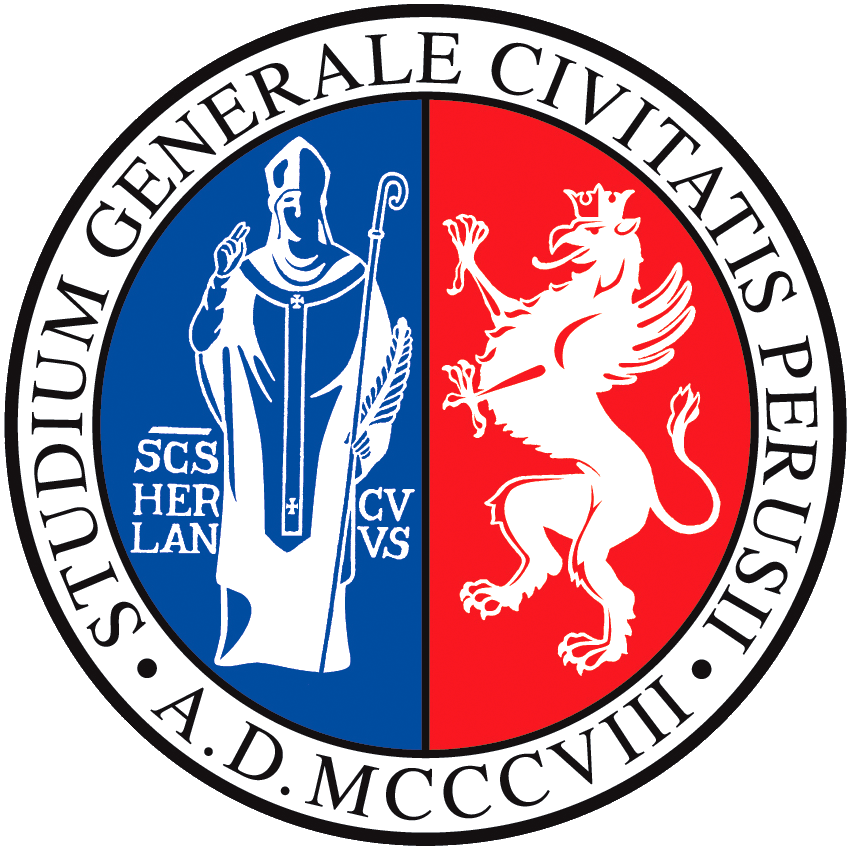 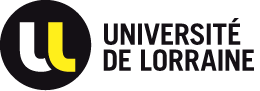 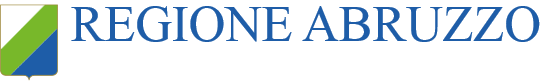 Dernière mise à jour le 04-11-2019
Comment évolue tout ceci si on considère maintenant que l’hydrogène est voué à remplacer les usages (et donc la fourniture) des carburants fossiles ?
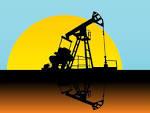 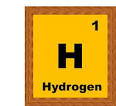 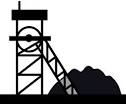 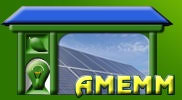 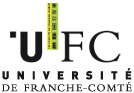 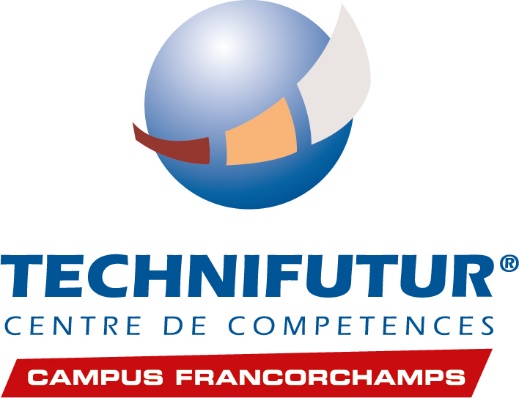 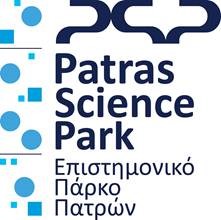 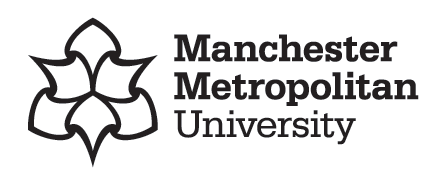 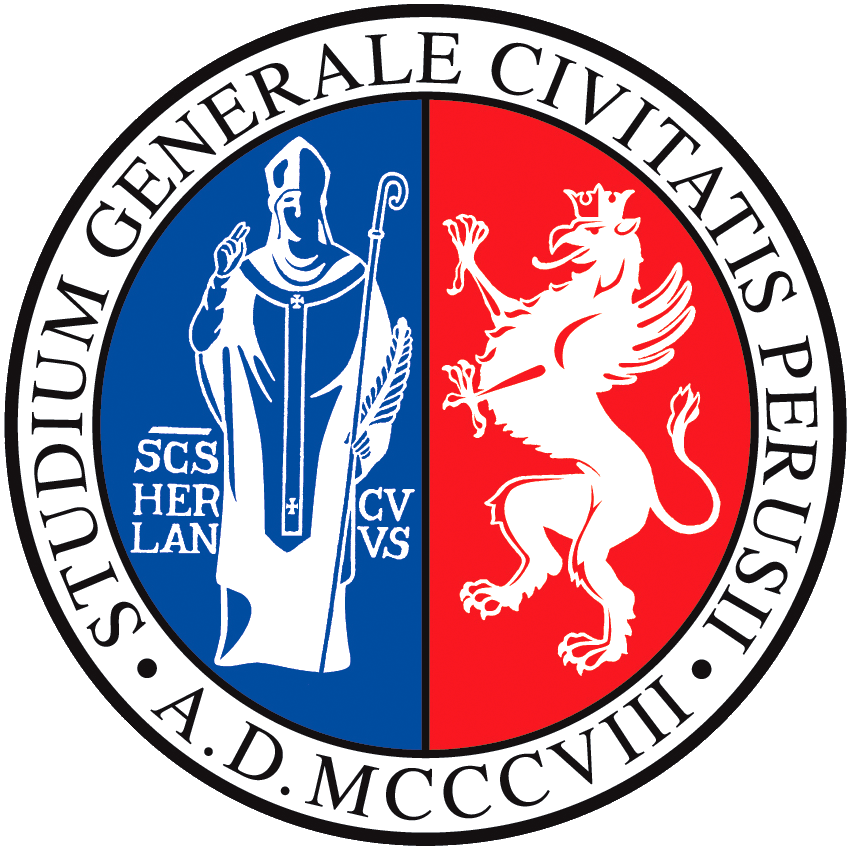 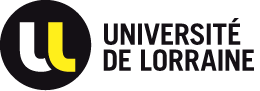 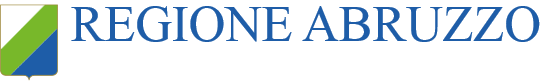 Dernière mise à jour le 04-11-2019
Comment évolue tout ceci si on considère maintenant que l’hydrogène est voué à remplacer les usages (et donc la fourniture) des carburants fossiles ?
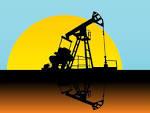 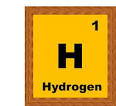 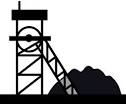 A faire  - Qu’implique de conserver les carburants fossiles comme base d’un système énergétique au niveau de la chaine logistique ? Même question si ces carburants sont importés plutôt que extraits localement ?
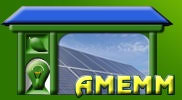 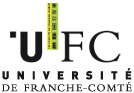 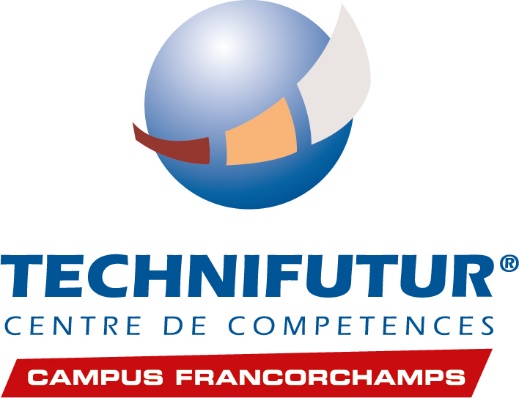 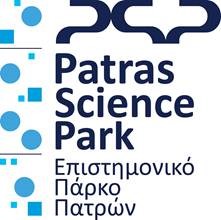 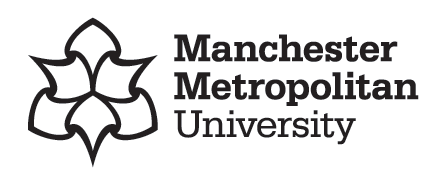 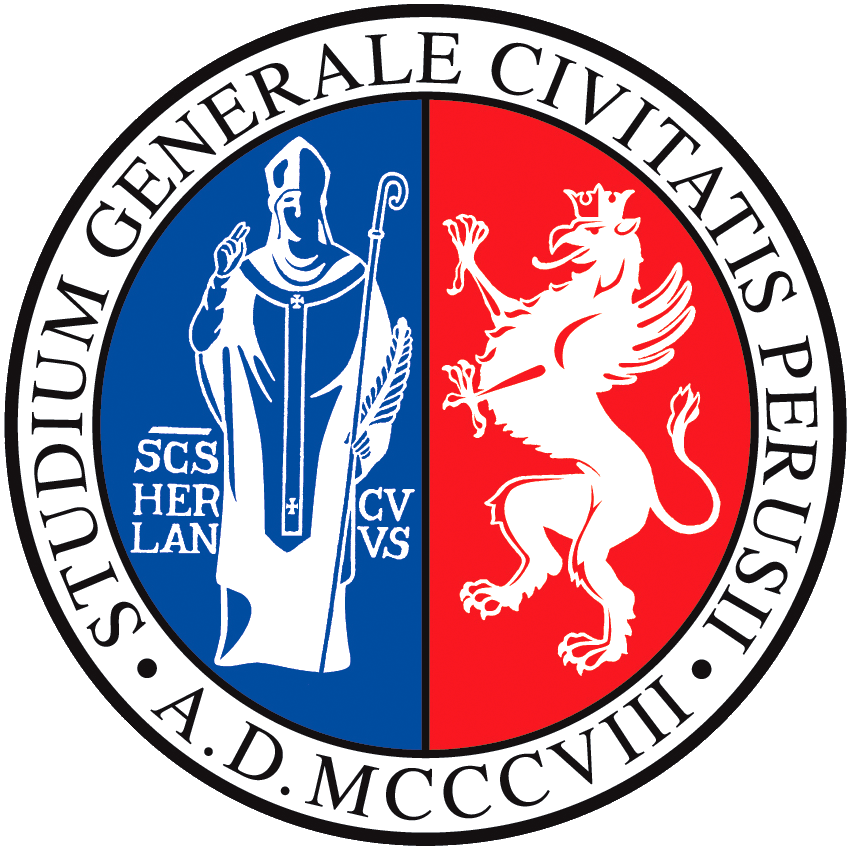 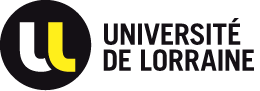 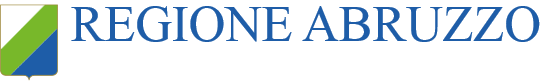 Dernière mise à jour le 04-11-2019
Notes pour l’enseignant : 

* L’application transport pour l’hydrogène a été choisi car c’est le secteur pouvant apporter l’essor le plus rapide pour les marchés de l’hydrogène renouvelable et des  piles à combustibles.

* Une migration significative des carburants fossiles vers l’hydrogène pour les transport petu potentiellement conduire à une augmentation du PIB et de l’emplois.

* Les gains potentiels ne viendront pas seulement de la production et de la distribution d’hydrogène mais aussi des services associés, y compris de la finance, impliqués dans la chaine logistique domestique. 

* Législateurs et parties-prenantes doivent avoir une image (plus) claire des potentiens coûts et bénéfices, des différences et des compromis associés au déploiement de l’hydrogène en remplacement des carburants fossiles. 

Questions subsidiaires :
1 – Peut-on s’attendre à ce que la fourniture d’hydrogène partage des points communs avec la chaine logistique des commodités (électricité et gaz) ?
2 – A quoi pourrait ressembler le passage à la pile à la combustible et combien de temps ca pourrait prendre ?
3 - Qu’implique de conserver les carburants fossiles comme base d’un système énergétique au niveau de la chaine logistique ? Même question si ces carburants sont importés plutôt que extraits localement ?
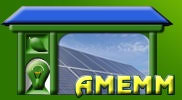 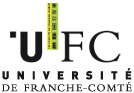 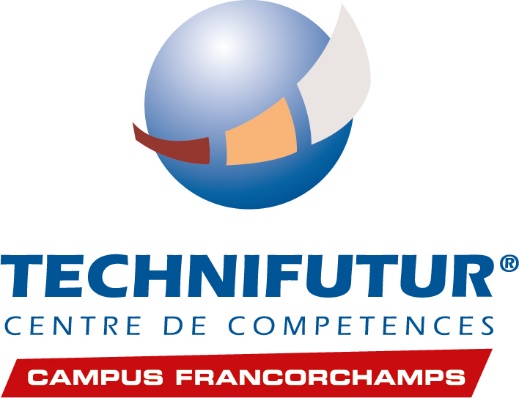 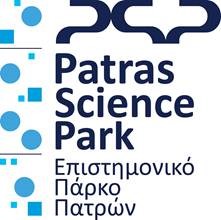 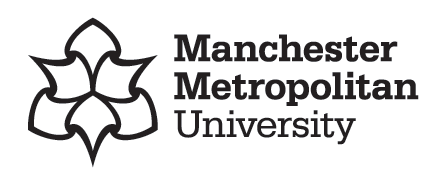 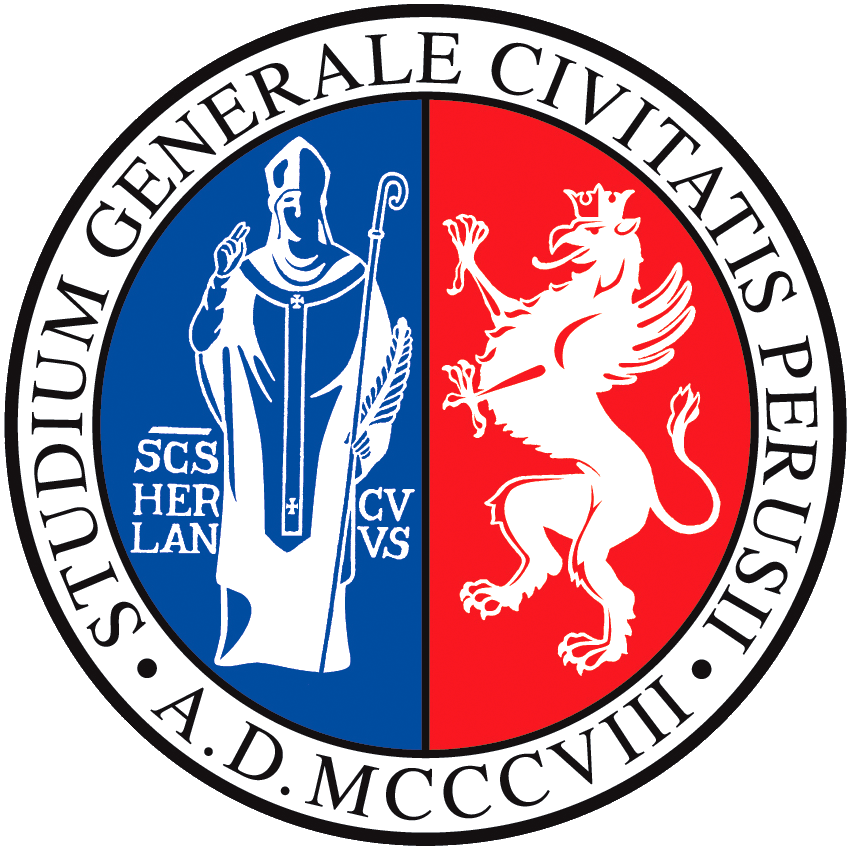 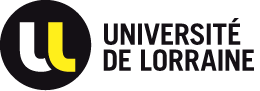 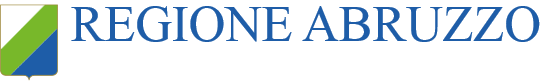 Dernière mise à jour le 04-11-2019